Heracles and Athena
Athena Assists Heracles
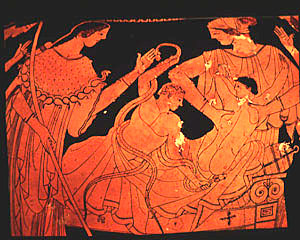 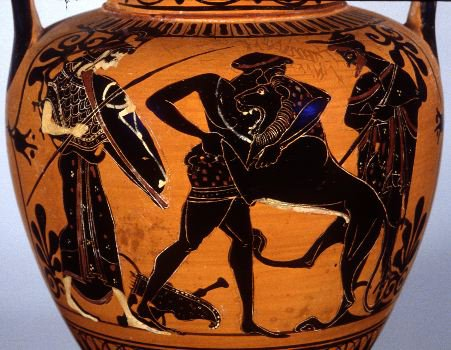 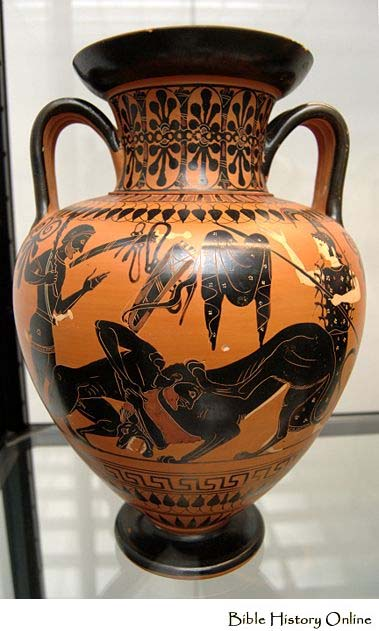 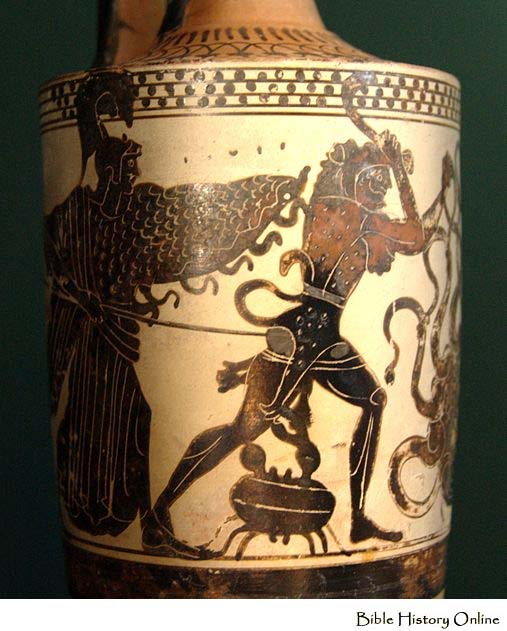 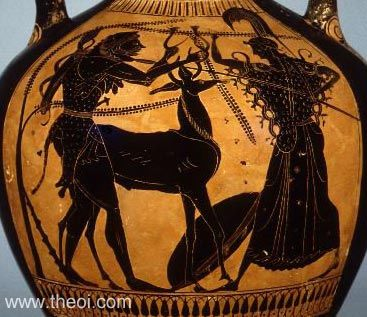 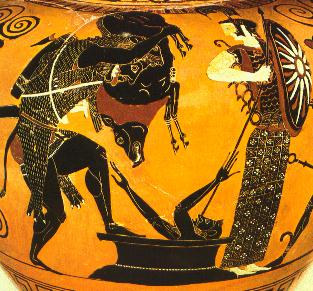 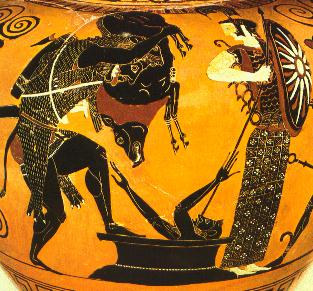 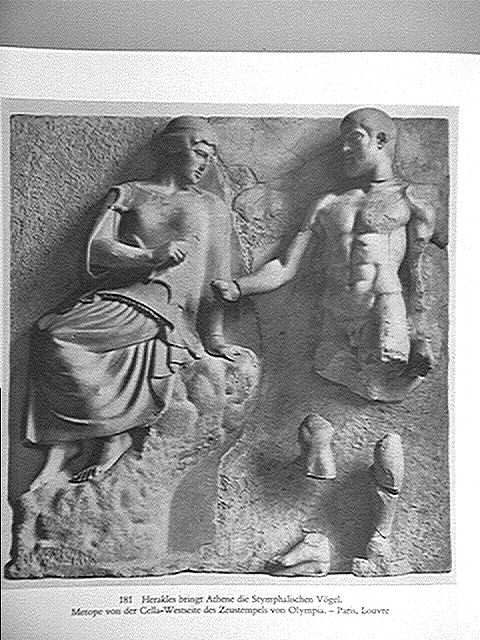 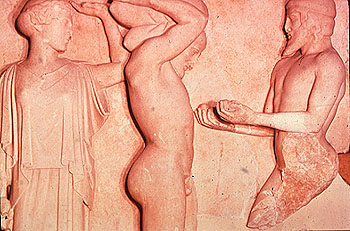 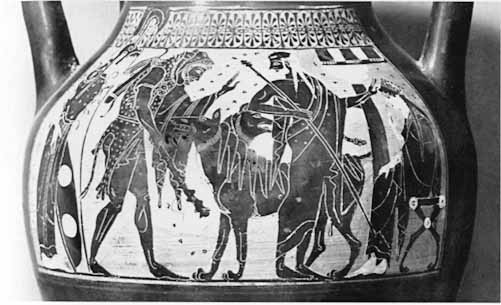 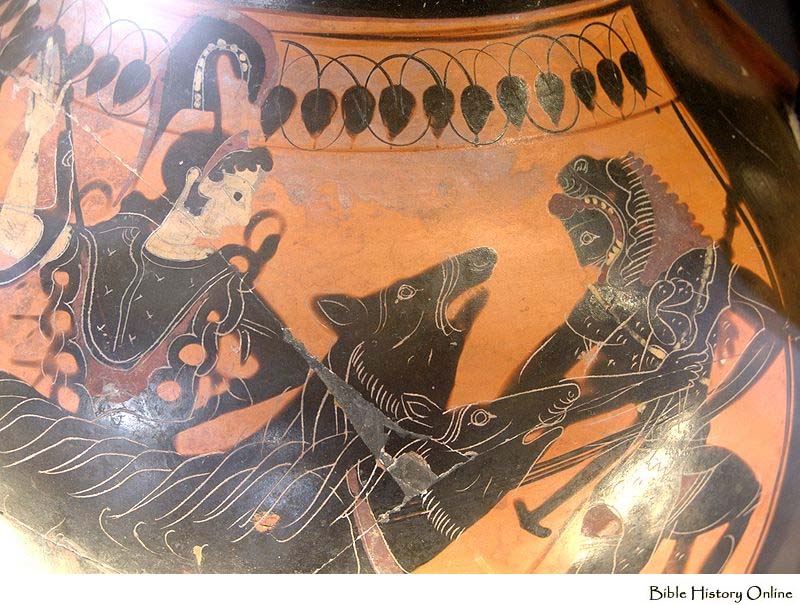 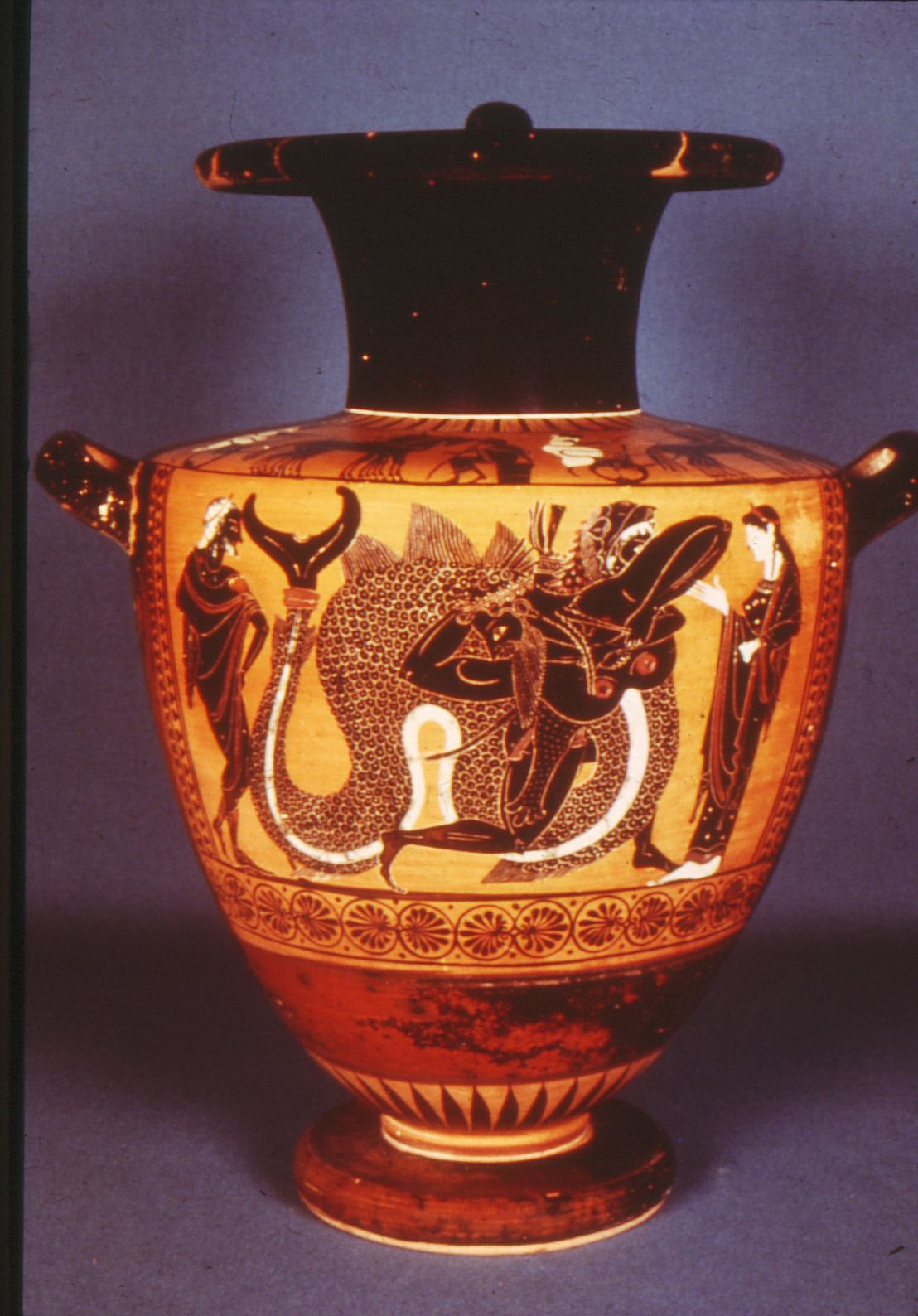 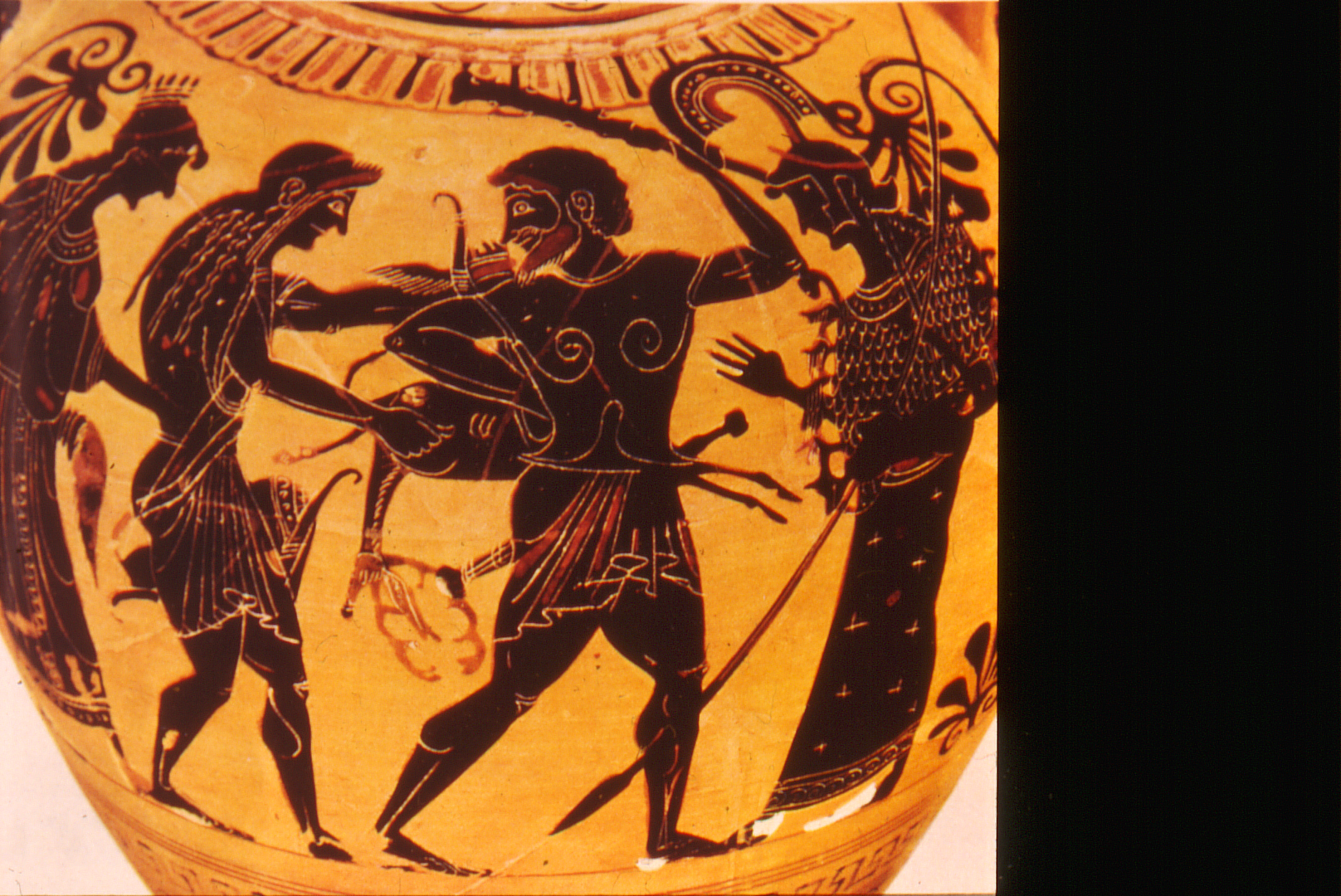 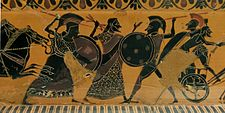 Athena and Heracles Together
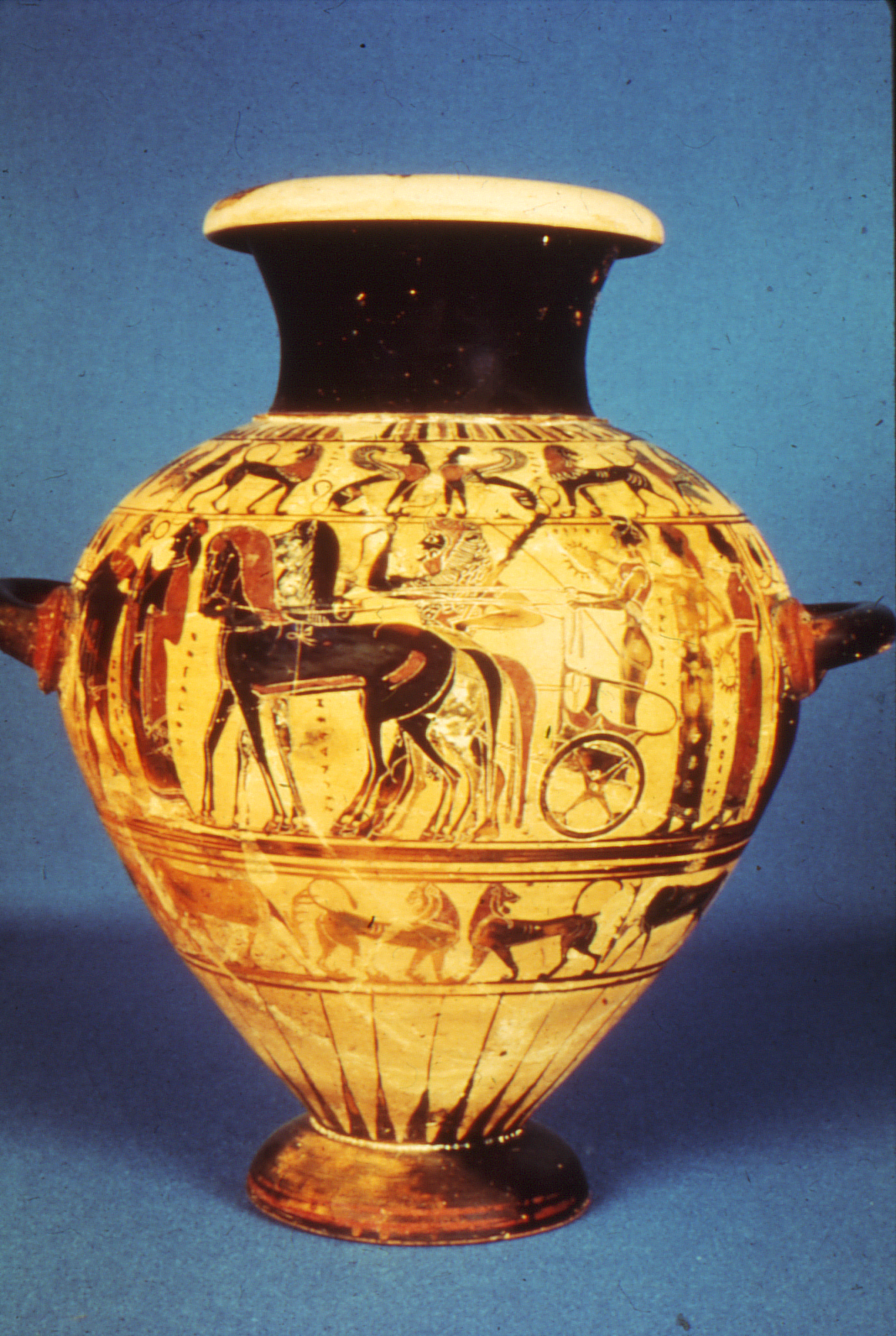 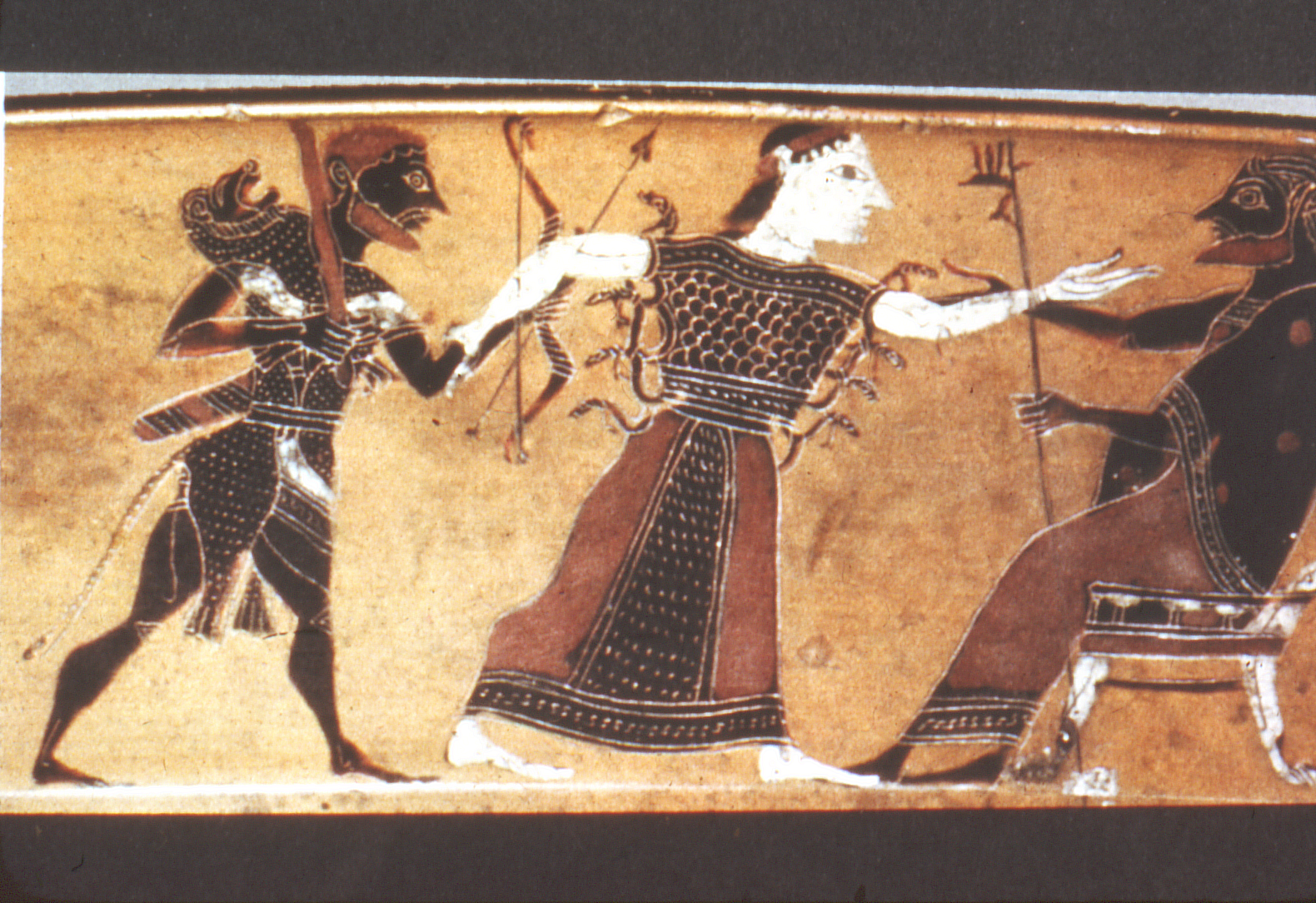 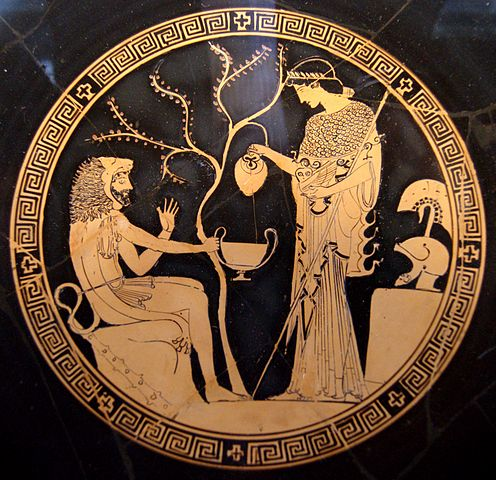 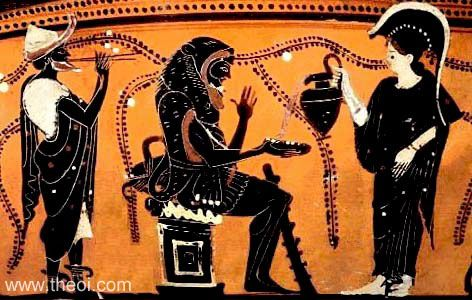 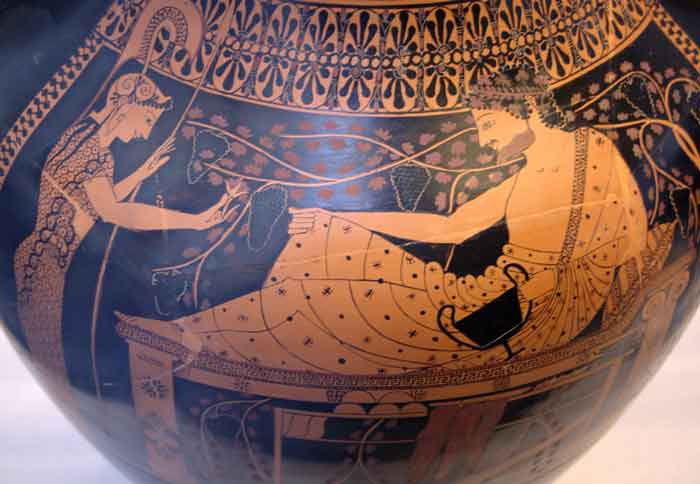 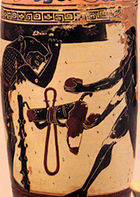